Internationalizing: Why, What and How? A Management Perspective
Hello!你好! Olá! Hallo!こんにちは! مرحبا!
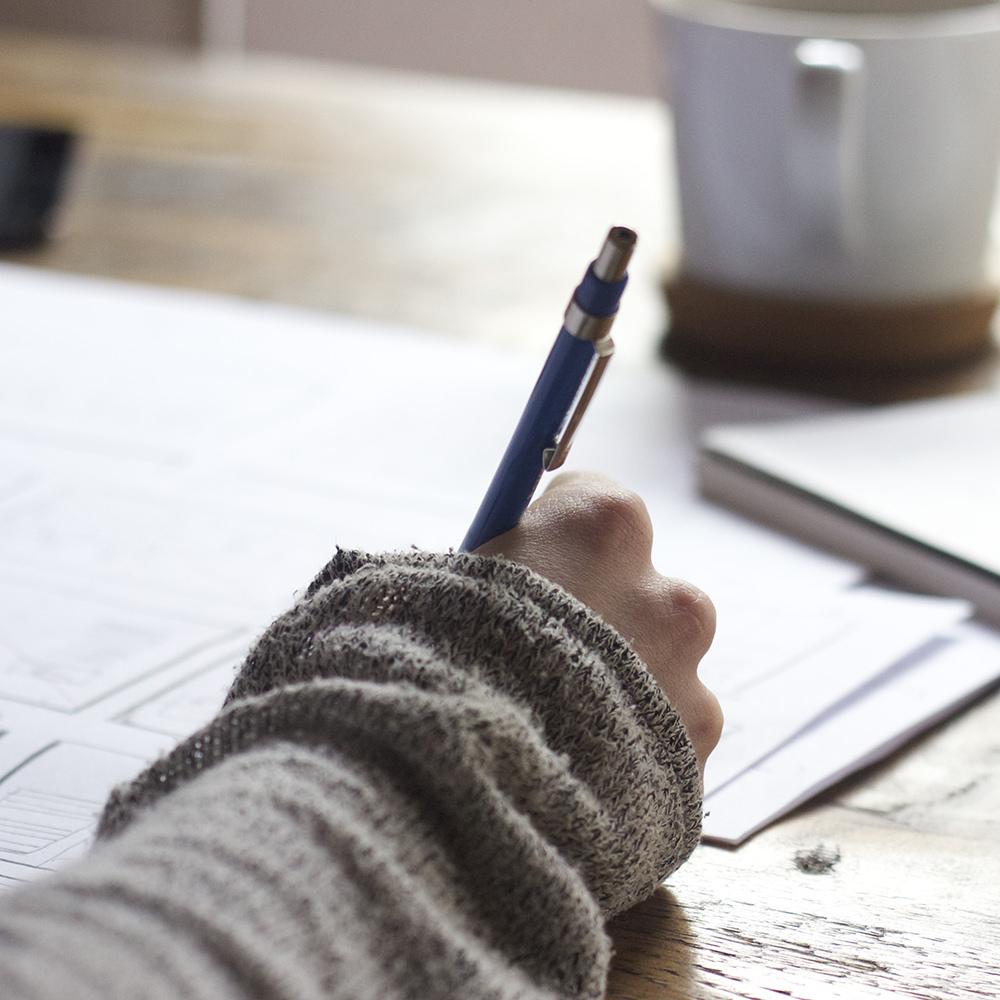 I am Sevag H. Kendirjian
You can reach me: 
Sevag.k@aca.edu.kw
To perform great things is difficult: but more difficult is to command great things.
	                                              Osho, Intelligence
Some background
American Creativity Academy - Kuwait
3 campuses 
4,500 students – 97% Kuwaiti 
IBDP
1 Curriculum
1 management team
Simon Sinek – Start with Why!
What?
How?
Why?
Internationalizing Schools is Strategic, Decision, and a Commitment.
Internationalizing is not a goal, but a process.
1
Internationalizing: Why?
Internationalizing: Why?
Economic, cultural, technological and environmental shifts that are happening
Growing global interdependence – countries opening up to each other. 
The need for individuals who can engage in effective global  problem solving
The need for individuals who are aware, curious and interested in learning about the world and how it works.
Internationalizing: Why?
To offer something different than the local market and products – competitive advantage (for-profit international schools) 
To open more doors for graduates 
To be recognized internationally
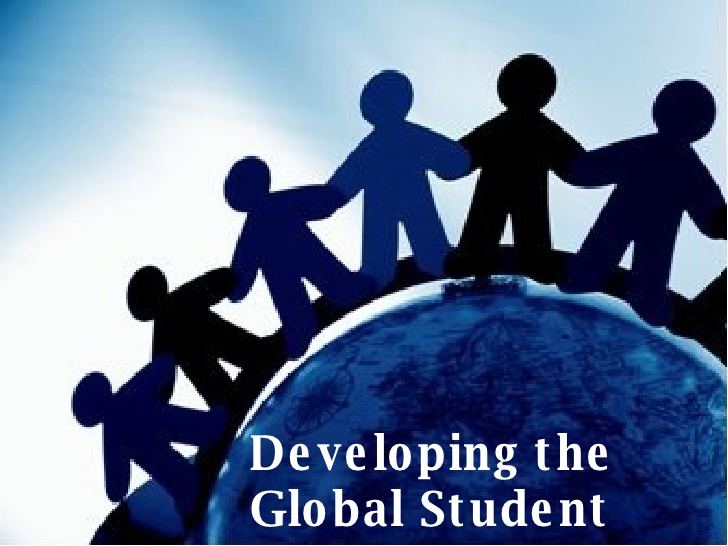 The Sustainable Why!
2
Internationalizing: How?
Internationalizing: How?
Vision/Mission: explicitly written in the Vision/Mission the objective of the owners re Internationalizing.

Policies: explicitly written policies that support the school to function as an International school.
Internationalizing: How?
Curriculum: explicitly written in the curriculum in different subjects the attitude and behavior of an international student

School Culture: Implicitly create a culture of acceptance through a positive atmosphere
Internationalizing: How?
Partnerships: Explicitly create partnerships with different schools that have a different population of students

Schools usually assign an International Committee that promote the how.
Global challenges of students around the world can be similar, but the approaches of different countries/schools are different.
The “how” for different schools could be different.
3
Internationalizing: What?
Internationalizing: What?
What: is the end product – The international minded student. 
The student
Mindset of the student – growth vs. fixed 
We have control on this
The teacher
Mindset of the teacher– growth vs. fixed 
We have control on this
Internationalizing: What?
The admin
Mindset of the admin – growth vs. fixed 
We have control on this
The parent
Mindset of the parent– growth vs. fixed 
We don’t have control on this
Schools will need to prepare all youth—migrant and hosting alike—for new contexts in which multiple cultures coexist. Managing this complexity—fostering kinship, communicating effectively, working together, valuing difference, benefitting from diversity—is essential to success in a global world.
Internationalizing schools = Internationalizing human beings
Growth vs Fixed
The key in all internationalizing is developing an understanding of growth mindset and help individuals to accept internationalizing not because they have to, but because they want to!
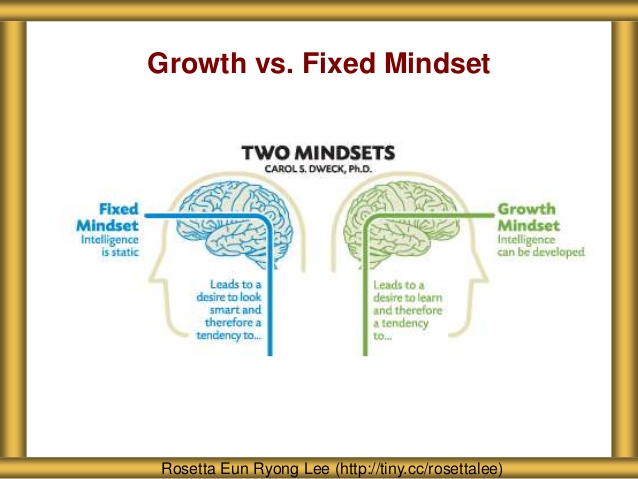 THANK YOU!
Discussion